How many triangles are there?
How many circles are there?
How many arrows are there?
How many stars are there?
How many squares are there?
How many hearts are there?
TOY STORE
SCHOOL
PLAYGROUND
vegetables
crocodile
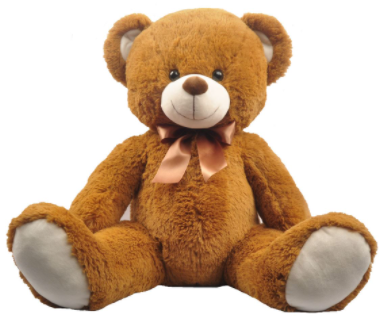 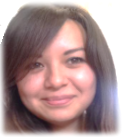 dolls
swing
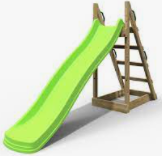 students
bus
toy car
fruits
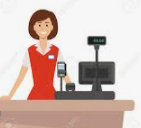 monkey bars
shopping cart
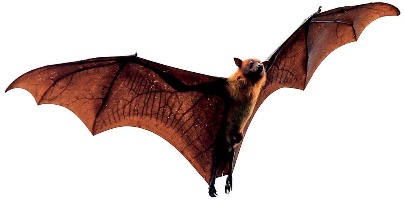 SUPERMARKET
ZOO
BUS STOP
Complete the blanks in the answers. – Completar los espacios en blanco en las respuestas.

How do you say conejo? R _ B _ _ T

How do you say gato? _ _ T

How do you say maestro? _ E A _ H _ R

How do you say feliz? _ A P _ Y
hair
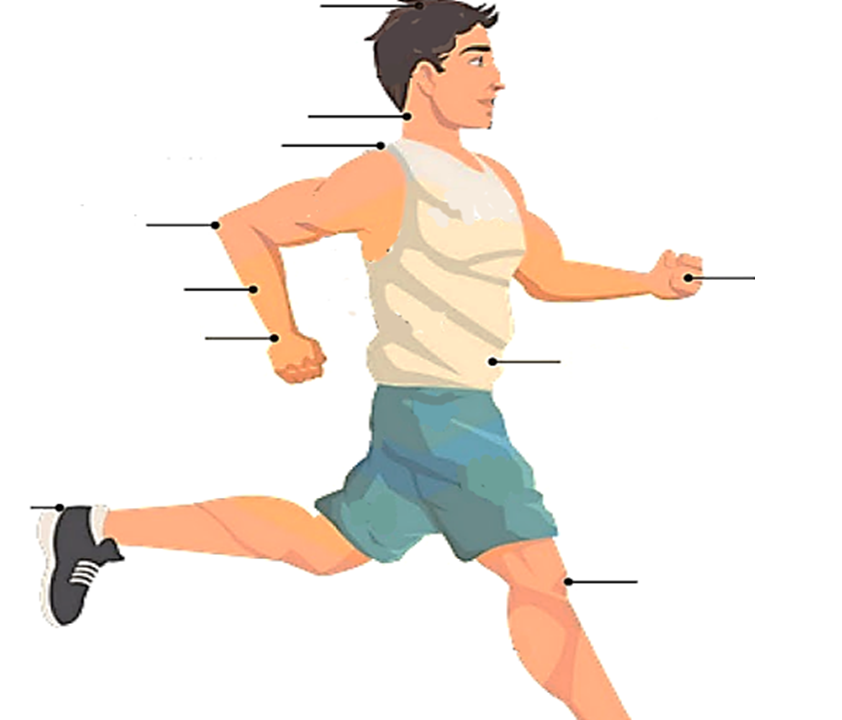 Write the parts of the body that are missing.

Escribe las partes del cuerpo cuyos nombres faltan.
shoulder
hand
wrist
stomach
Write three fruits and three vegetables in the lines. Escribe tres frutas y tres verduras en las líneas.

_________________  __________________   __________________

_________________  __________________   __________________